Як ми бережемо електроенергію?
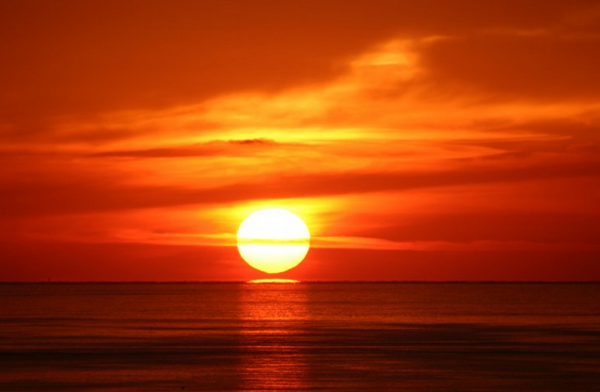 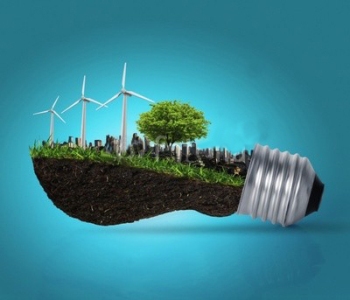 Найчастіше,  ми замінюємо звичайні лампи на енергозберігаючі або LED-лампи.
       але чи знаємо ми, як зберігати тепло в нашій оселі?
Дуже допомагає зберігати тепло у кімнаті ось така порада:взяти стару непотрібну ганчірку, скрутити у джгут, та покласти під двері
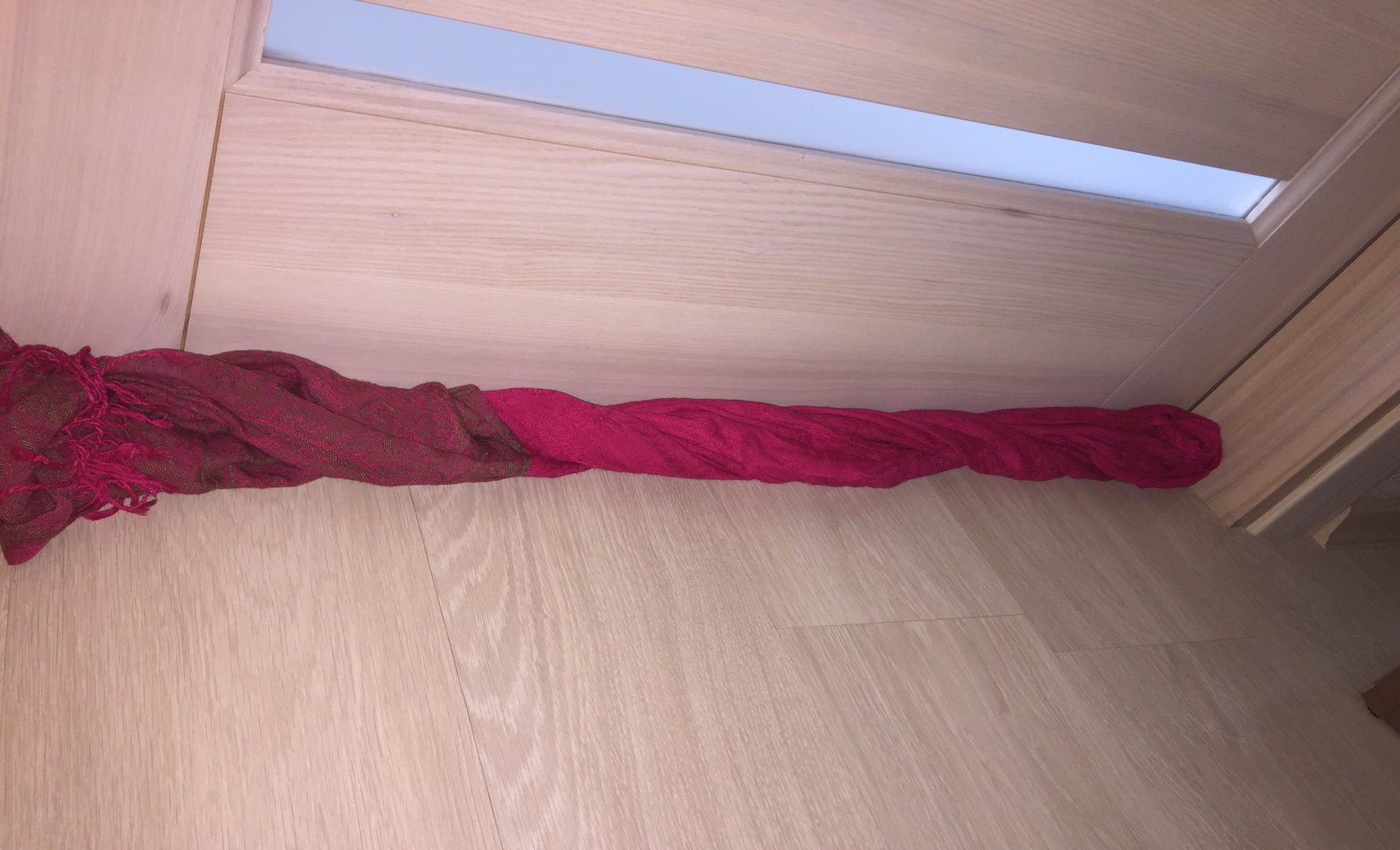 Це допоможе від протягів та збереже тепло у вашій кімнаті. Також можна застосувати на підвіконні .
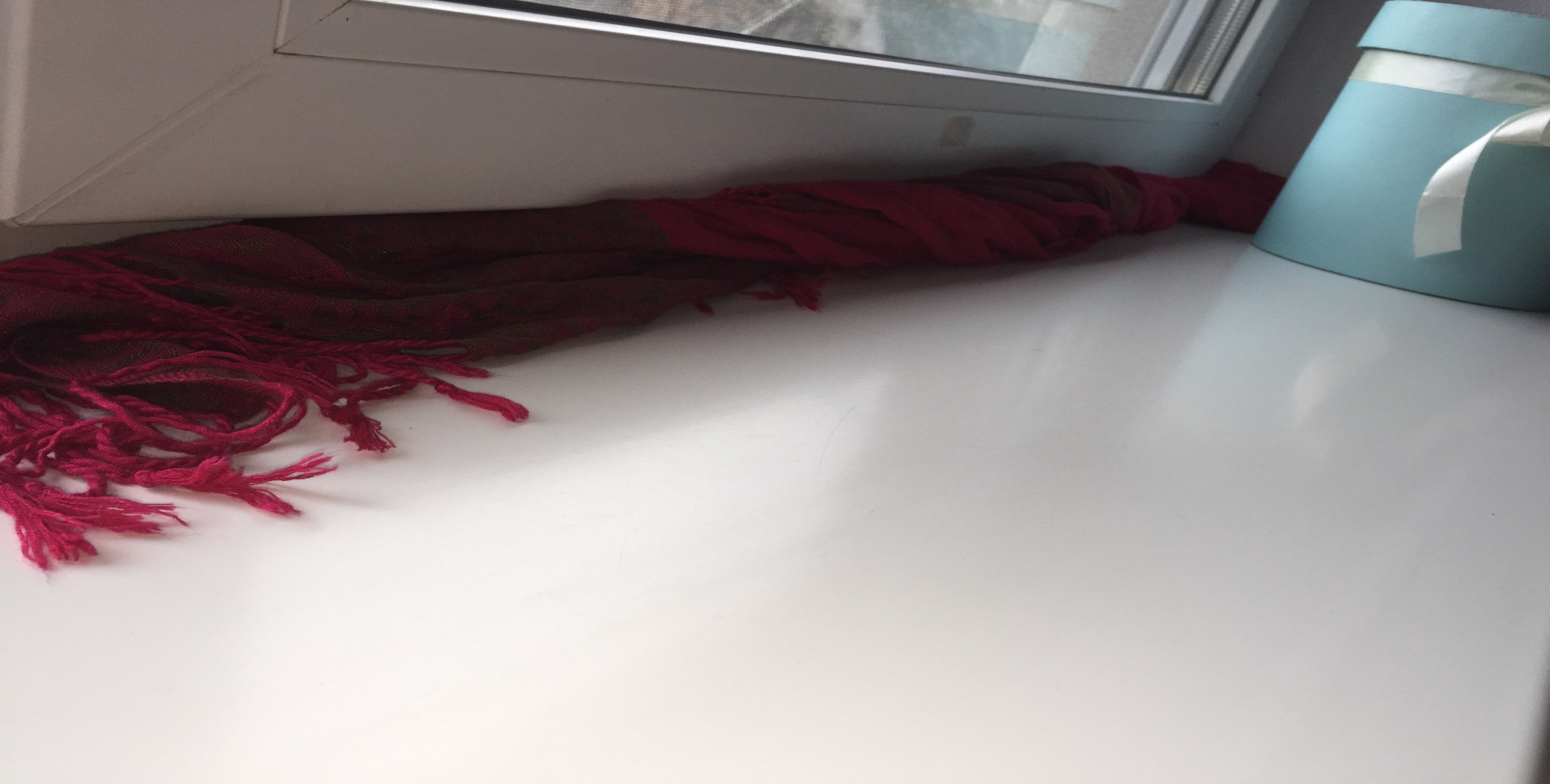 Також неменше відомий спосіб з економити електроенергію, це вимикати усі прилади на ніч з розетки
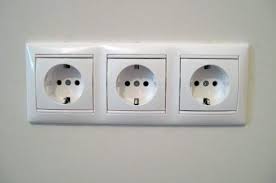 Дійсний спосіб підігріти тепло у вашій оселі –  це облаштування теплої підлоги.
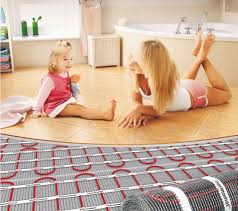 Це не тільки забезпечить затишок у оселі,  а й допоможе нагріти повітря у кімнаті.
Тепла підлога діє як батарея, але яка розташована по всій підлозі. 
По ціні тепла підлога окупиться через 3 роки після влаштування.
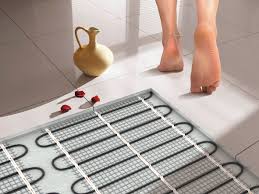 Найзручніші батареї
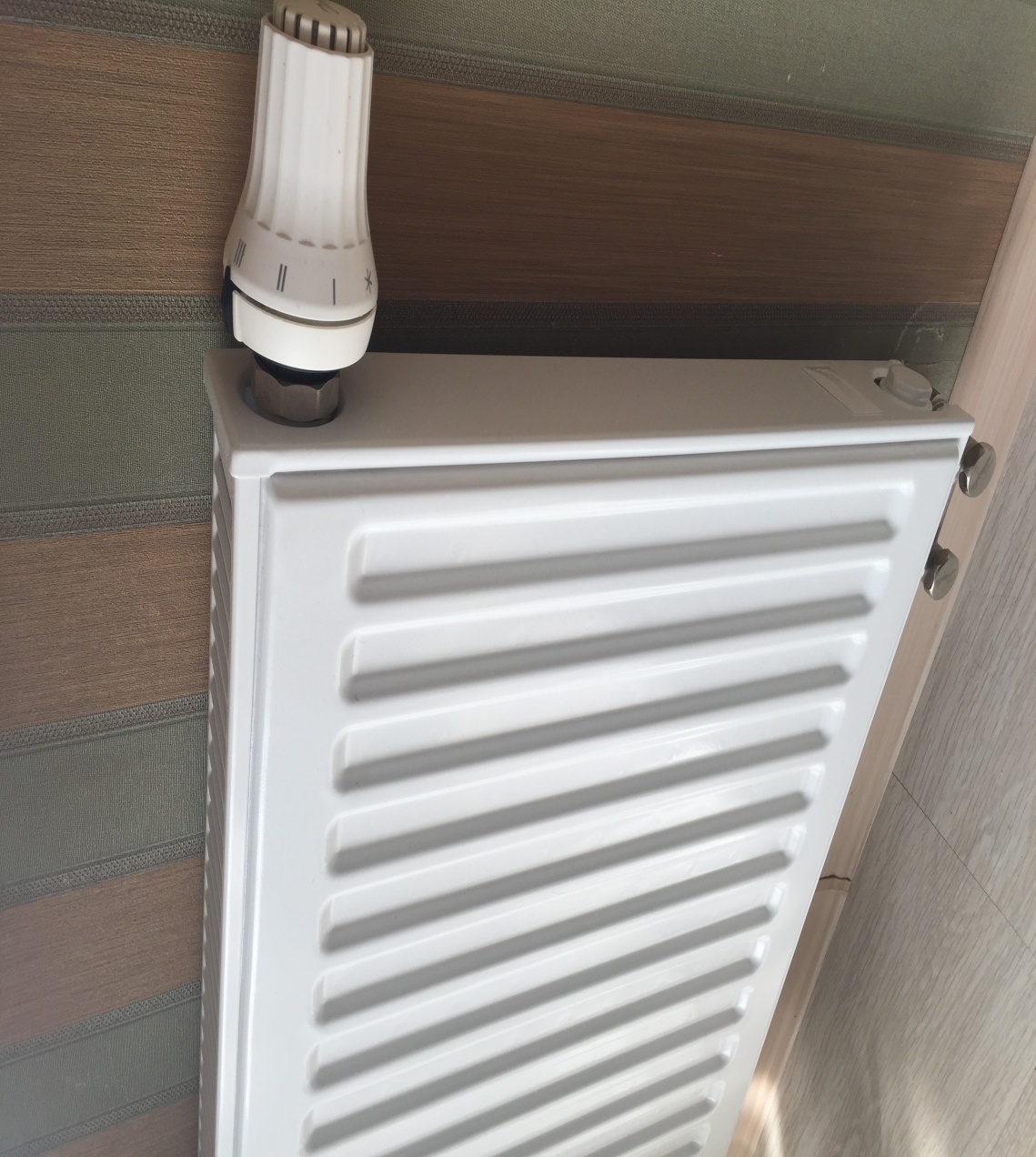 Ці батареї оснащені сучасним регулятором тепла.
Щоб змінити температуру у кімнаті, треба прокрутити у потрібну сторону регулятор. Через 30 хвилин температура у кімнаті зміниться.
Ці батареї допоможуть економити на теплі, та вирішать проблему яка присутня у багатьох будинках: «коли непотрібно, батареї гарячі, а коли -18 градусів, вони холодні»
Сонячні батареї
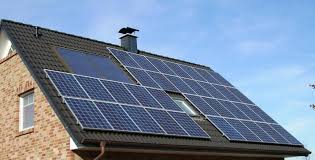 Користь сонячних батарей
Ви зменшите витрати на електроенергію від мережі або зможете зовсім відмовитися від неї. Зробіть внесок у захист екології. Сонячна батарея - це пристрій, який призначений для перетворення сонячного випромінювання в електроенергію, на відміну від сонячного колектора, який призначений для гарячого водопостачання, підігріву басейну, або пеллетного котла, який призначений для опалення.
Види лампочок
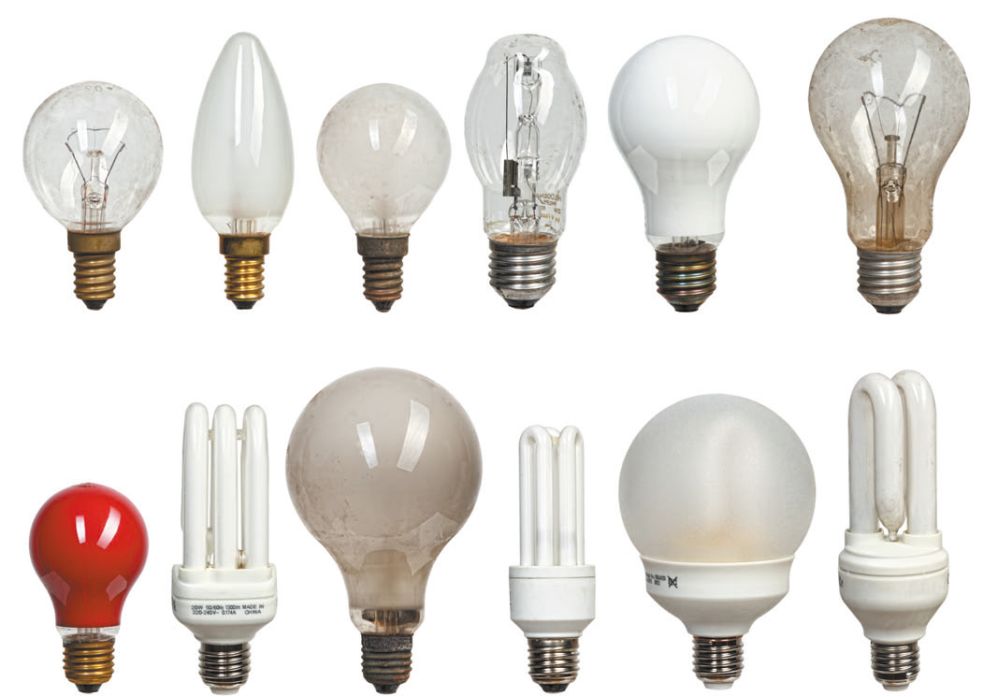 В 1809 г. англіець Деларю будує першу лампу
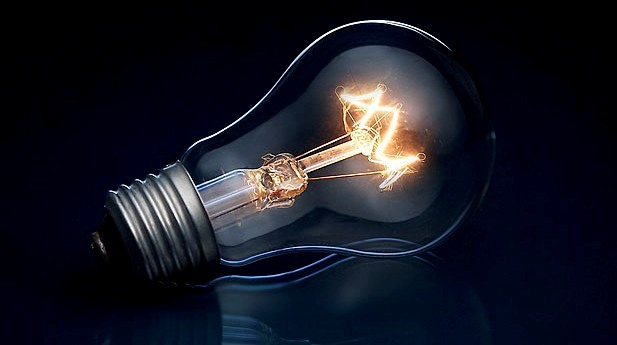 Робота першої лампи була спрямована на те, щоб освітити приміщення, але зараз вже винайшли нові, економічні.
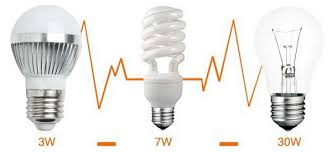 Найбільше економічними є освітлювачі, котрі реагують на рухи. Найчастіше, ми забуваємо вимикати світло, виходячи з кімнати.  Саме це економить багато грошей.